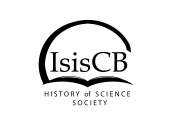 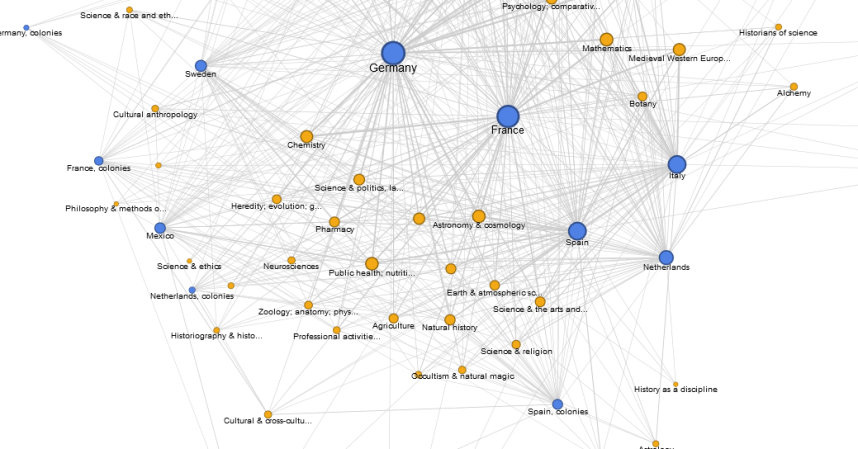 The IsisCB Platform
Digitizing and Refactoring a Large Bibliographic Dataset in History of Science



Stephen P. Weldon, History of Science
Editor, Isis Current Bibliography 




Digital Humanities Day, Tuesday, Sept. 15, 9:20-10:50
University of Oklahoma, Zarrrow Hall, Community Room
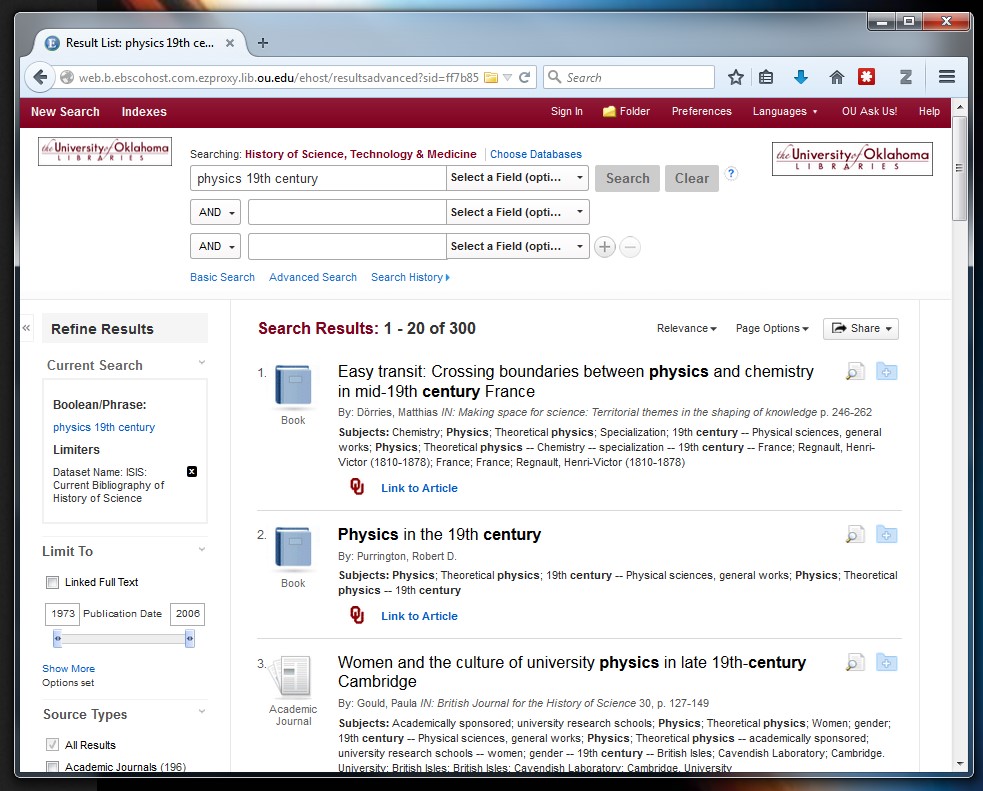 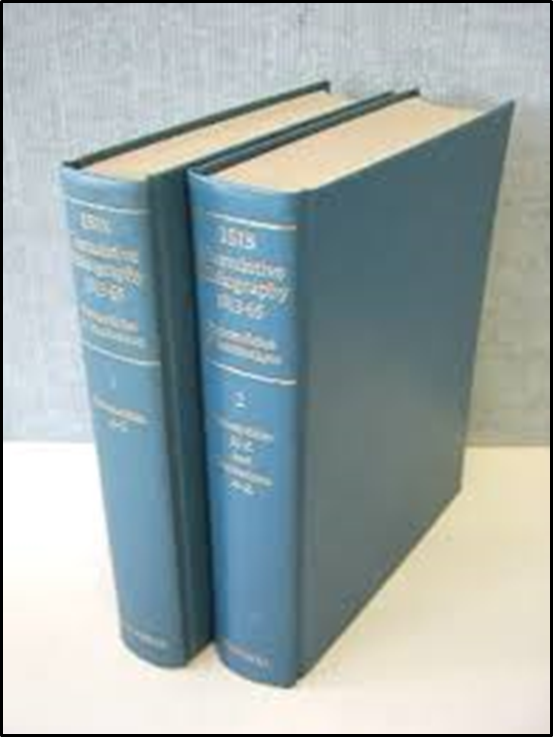 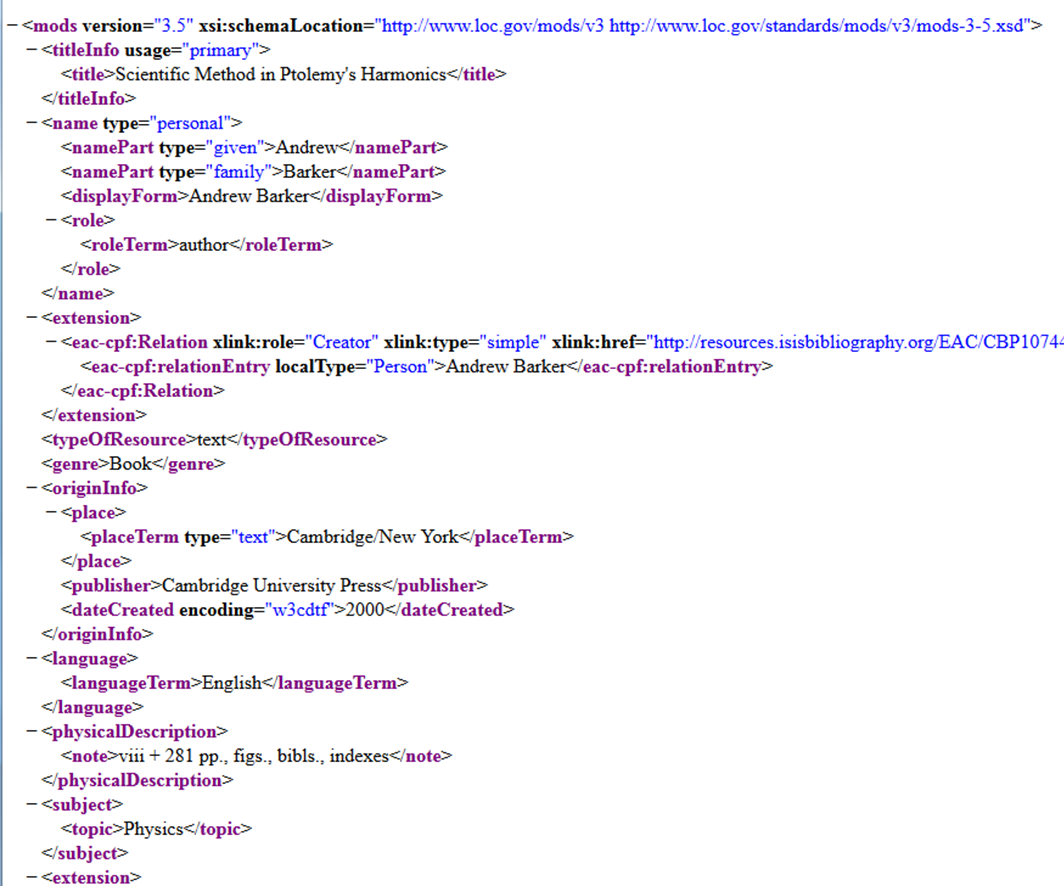 The Development of the Isis Bibliography as a Big Data Resource
Establishing Standards:
A Critical First Step
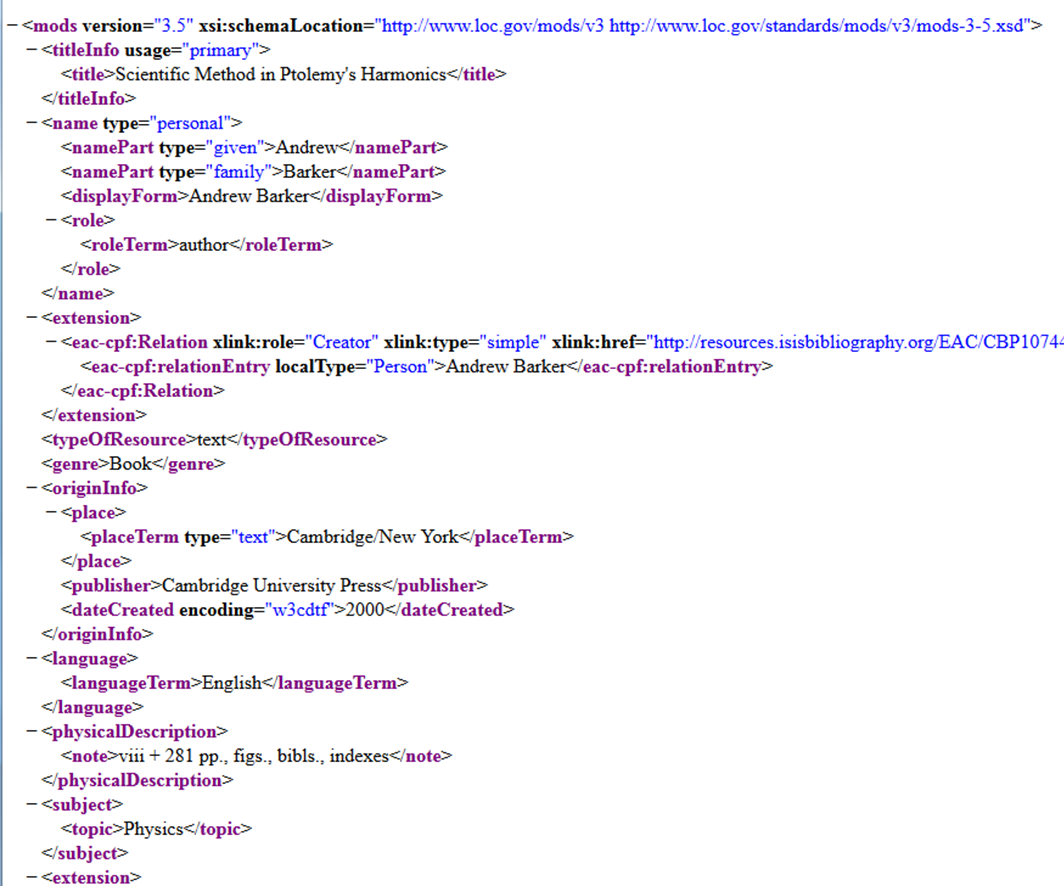 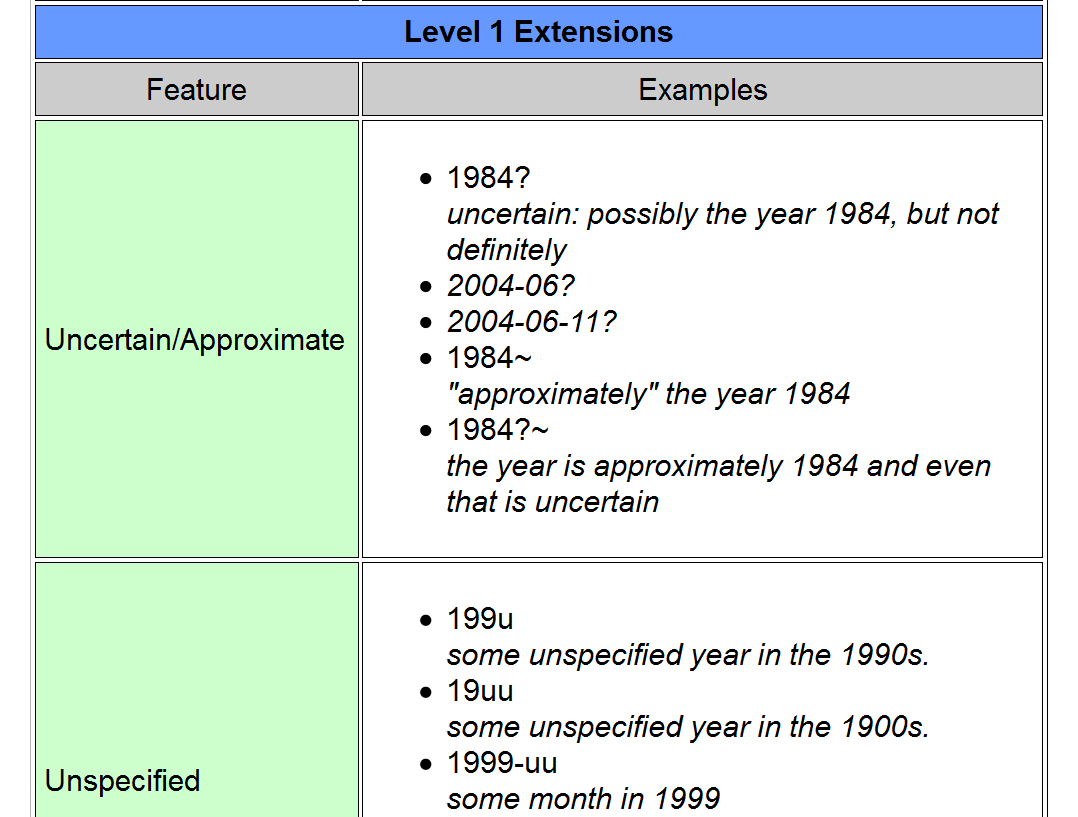 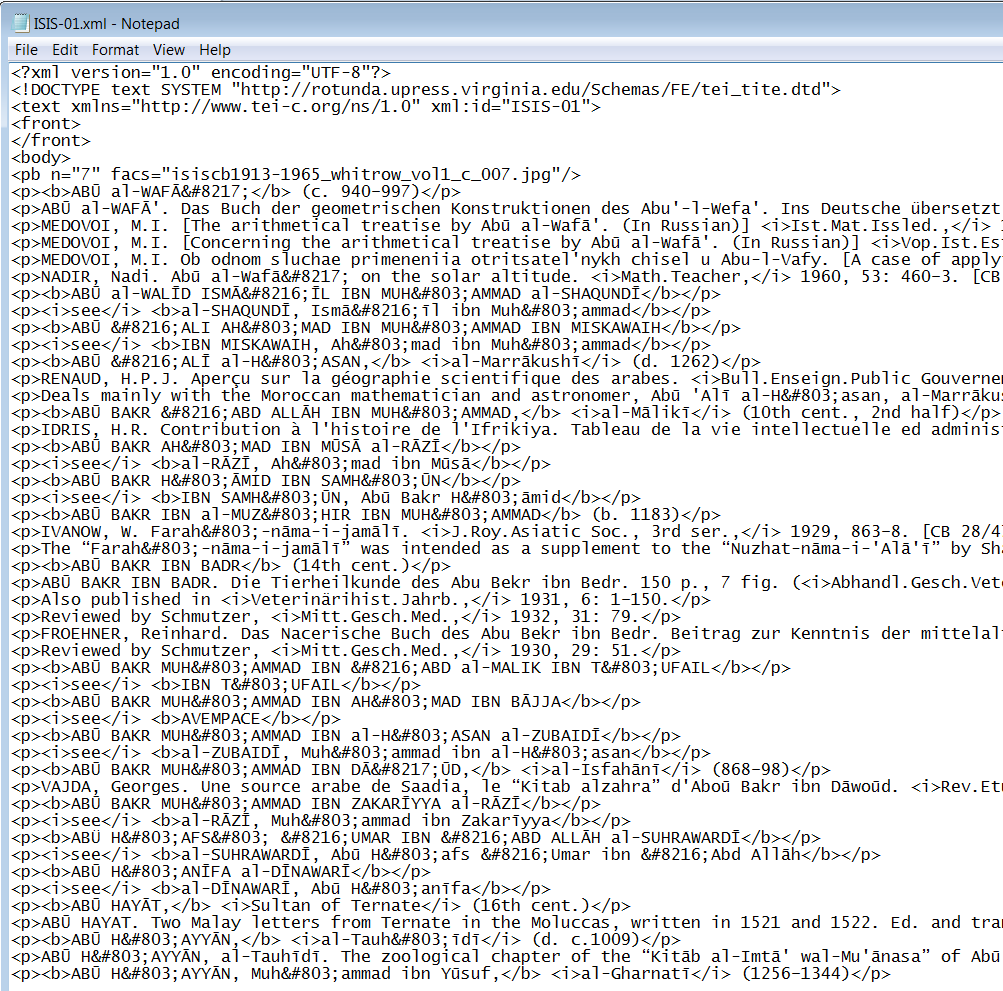 Capturing the Legacy Data:
The Most Time Consuming Aspect of the Project
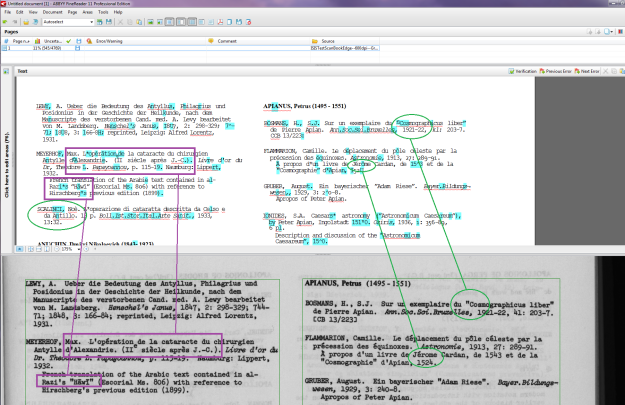 Building the User Interface:
Creating Researcher Diverse Research Capabilities
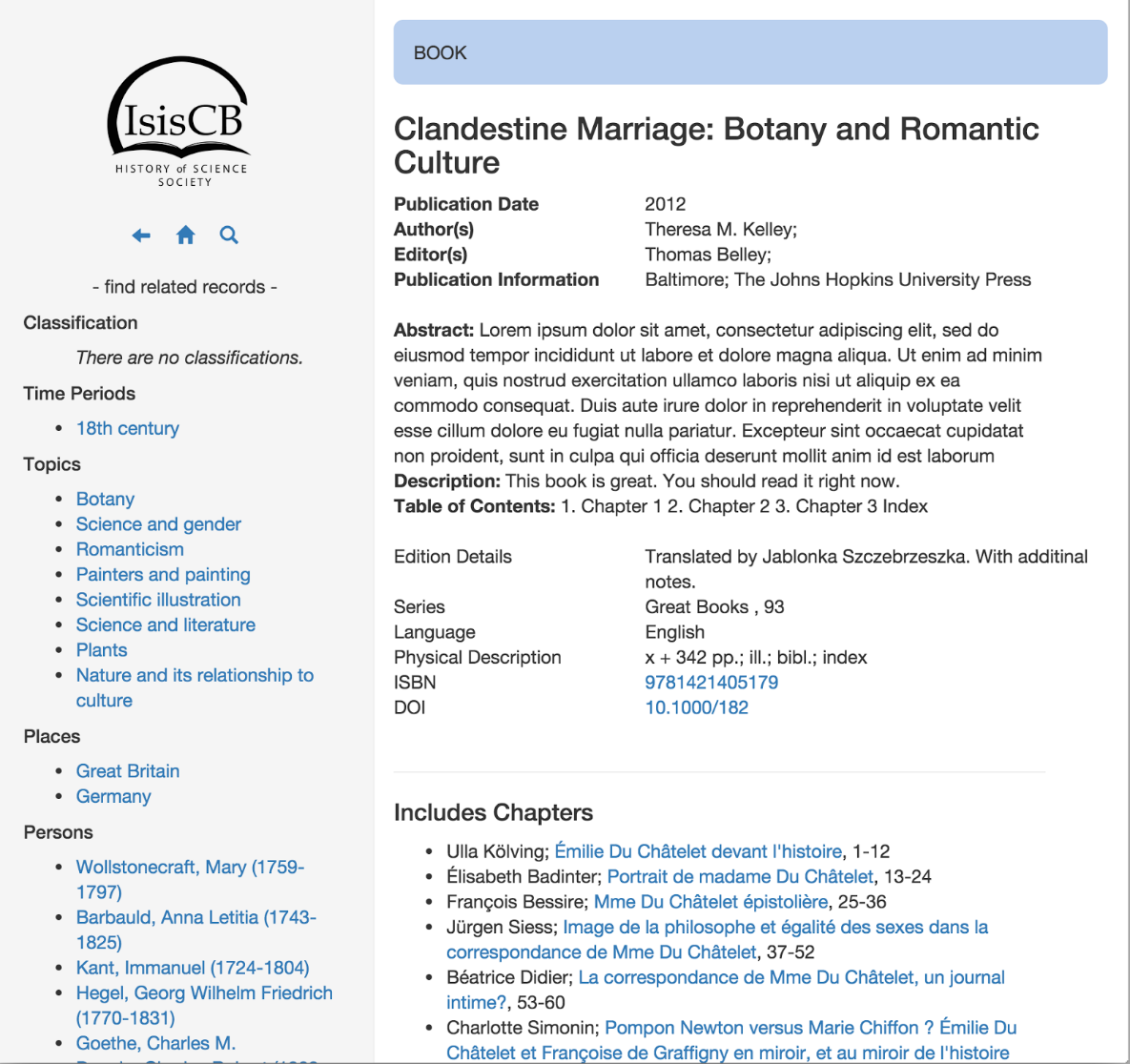 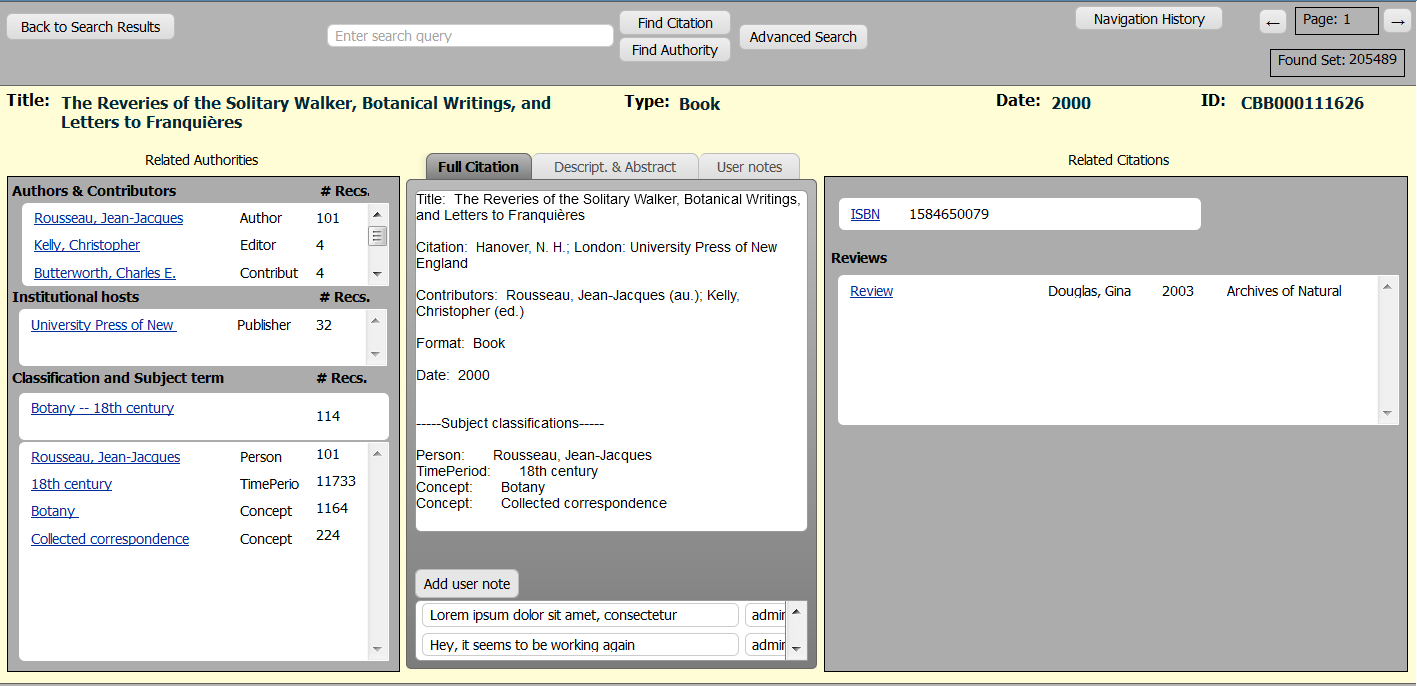 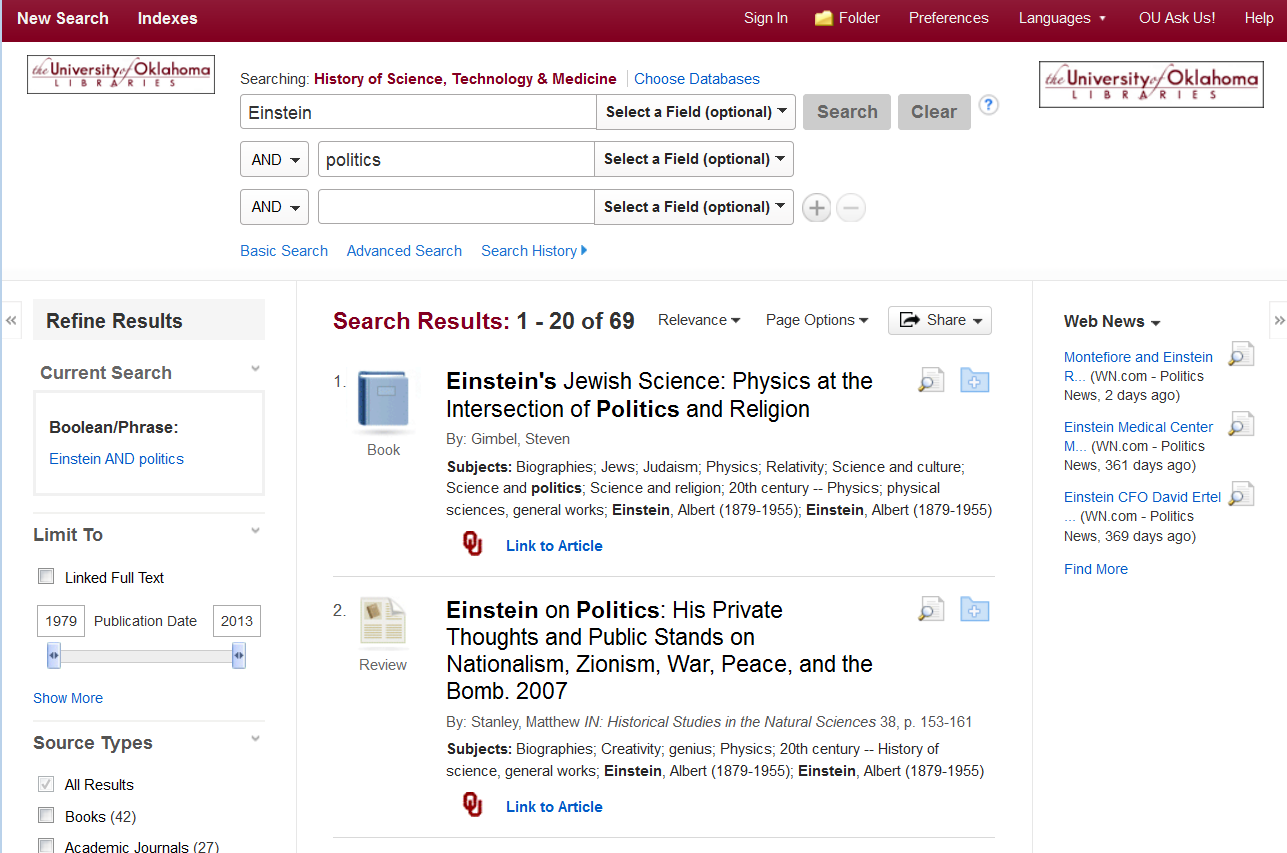 Big Data Discovery
and Big Data Research
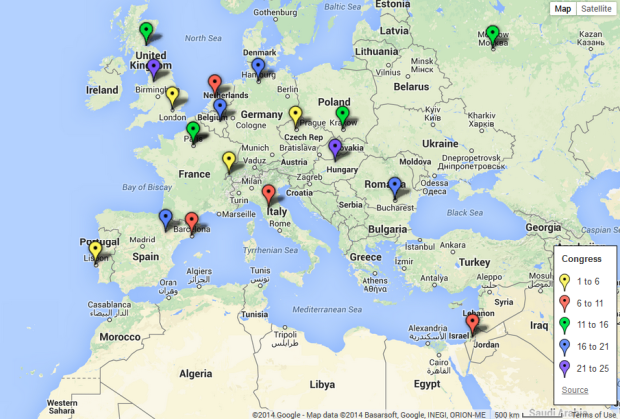 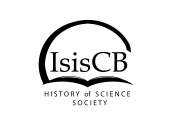 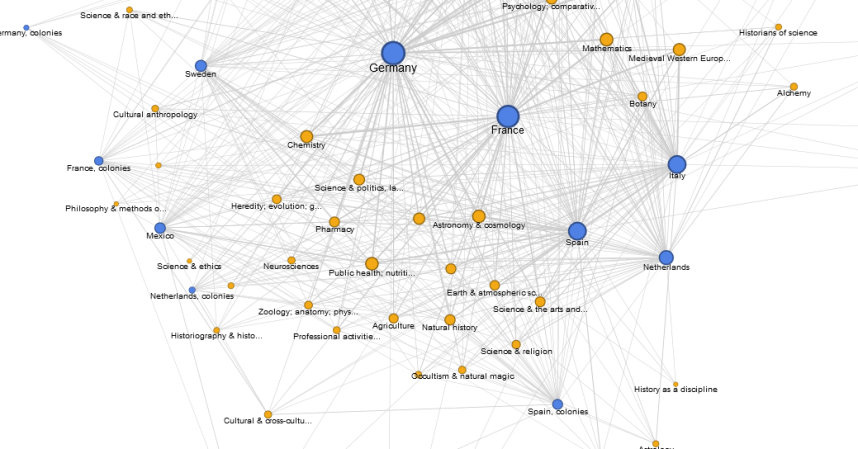 The IsisCB Platform
Digitizing and Refactoring a Large Bibliographic Dataset in History of Science



Stephen P. Weldon, History of Science
Editor, Isis Current Bibliography 




Digital Humanities Day, Tuesday, Sept. 15, 9:20-10:50
University of Oklahoma, Zarrrow Hall, Community Room
Thank You